VIII методический конкурс компьютерных 
образовательных продуктов педагогов «Мозаика презентаций»
Береги землю родимую, как мать любимую
Клюжева Лидия Дмитриевна,
учитель начальных классов
МАОУ СОШ № 44
г. Реж, 2023 г
Уже наши предки выработали житейское представление о патриотизме, о тех качествах человека, благодаря которым формируется это высокое качество.
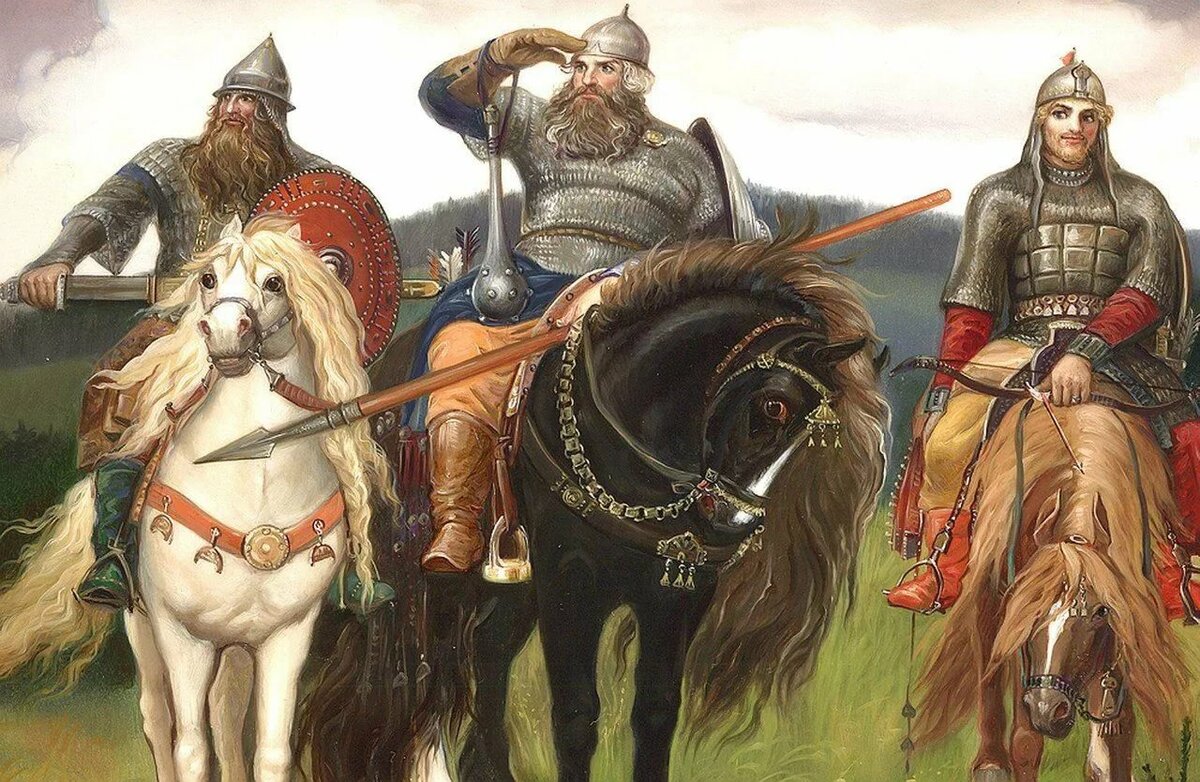 Образы былинных богатырей всегда были примером для подрастающего поколения. Читая былины и сказания о них, человек проникался чувством глубокого уважения к ним. Так воспитывались нравственные качества человека, патриота своей страны.
ПАТРИОТИЗМ
СЛОВАРЬ С. 156
ПАТРИОТИЗМ – любовь к Отечеству и готовность подчинить его интересам свои частные интересы.
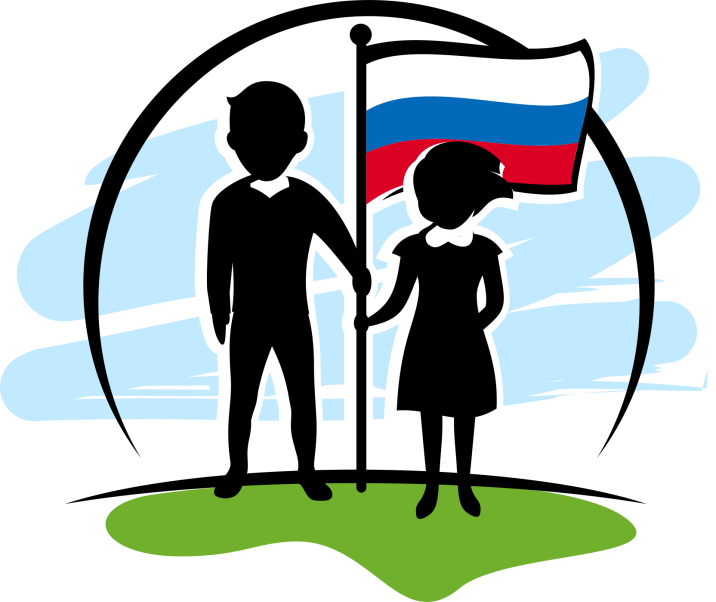 Патриотизм предполагает гордость достижениями и культурой своей Родины, стремление защитить ее.
ПАТРИОТ
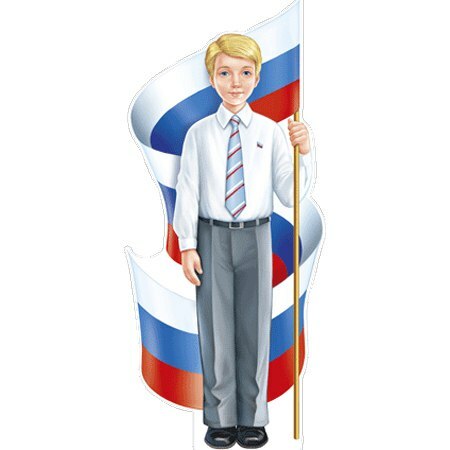 Чтит историю своей страны
Уважает государственный строй страны
Какими качествами должен обладать патриот?
Преумножает авторитет и богатство своей страны
Чувствует связь с Отечеством и его культурой
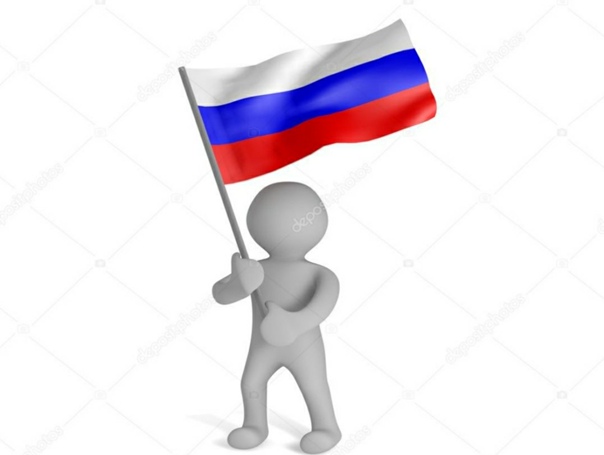 Свято относится к долгу защищать свою Родину
ПАТРИОТ – человек, любящий свою Родину, преданный ему. Патриот готов на жертвы и подвиги во имя интересов своей страны.
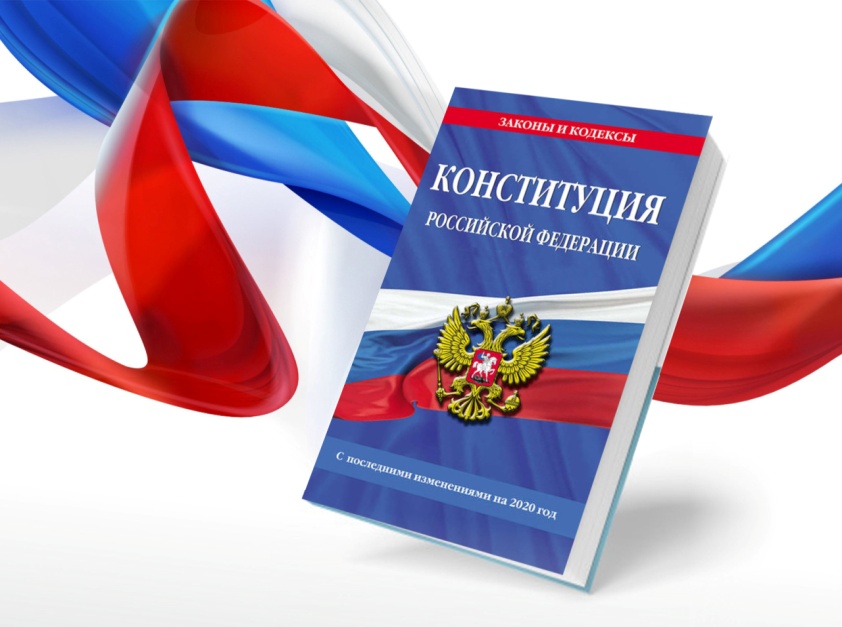 С. 19. 
Обсудим вместе.
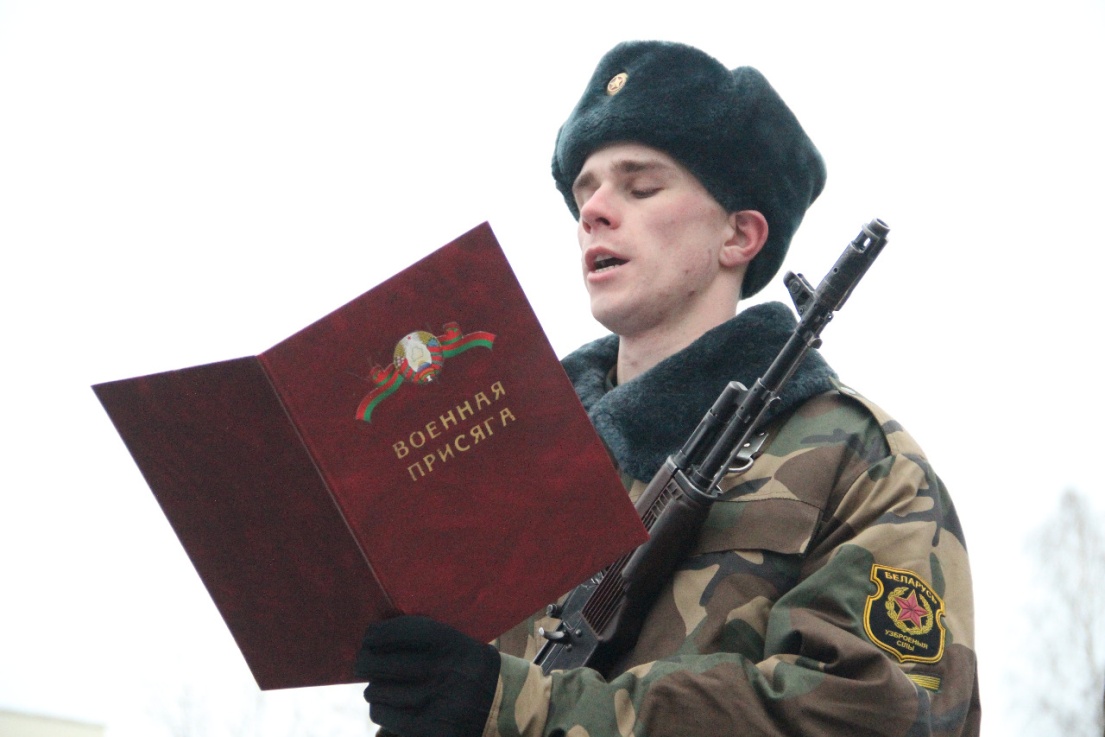 Почему в Конституции РФ защита Отечества провозглашается обязанностью каждого гражданина? Является ли желание защищать от врагов свою Родину проявлением патриотизма?
сильный
нет равных среди богатырей в мире
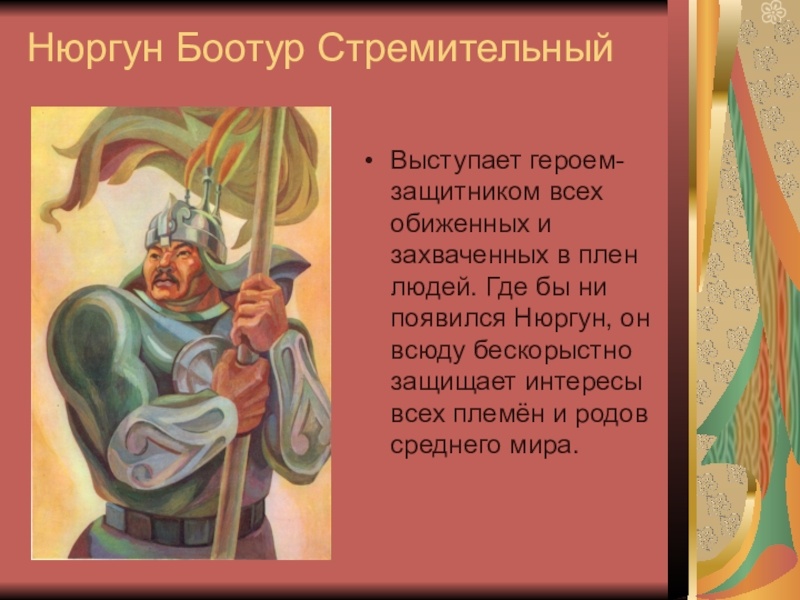 красивый
храбрый
могущественный
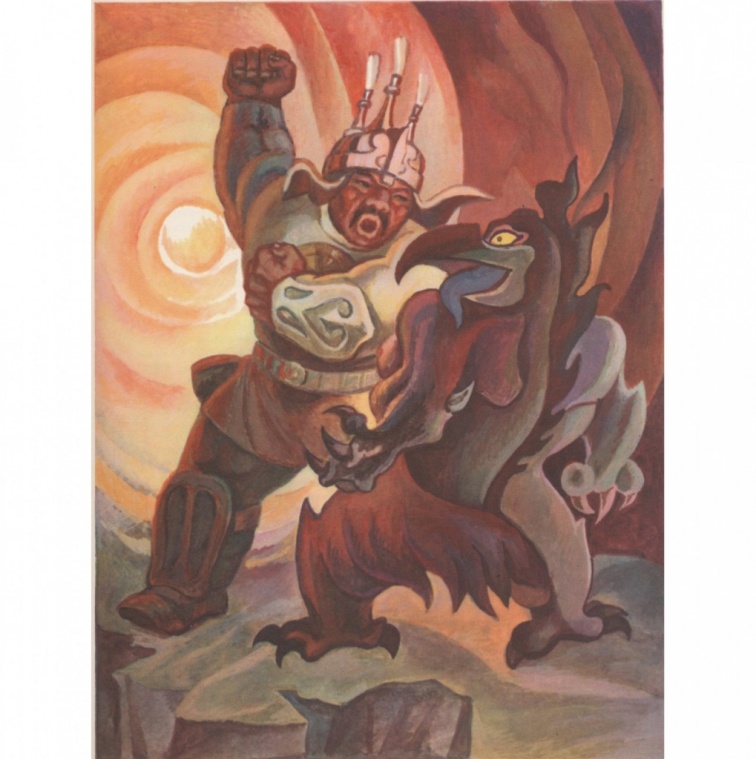 С. 19-21
Нюргун Боотур Стремитеьныйгерой якутского эпоса
Работ в группе
Прочитайте  башкирскую легенду об Урал-
-батыре (с. 21-22). Подготовьте ответы на вопросы.
Какова главная мысль этой легенды?
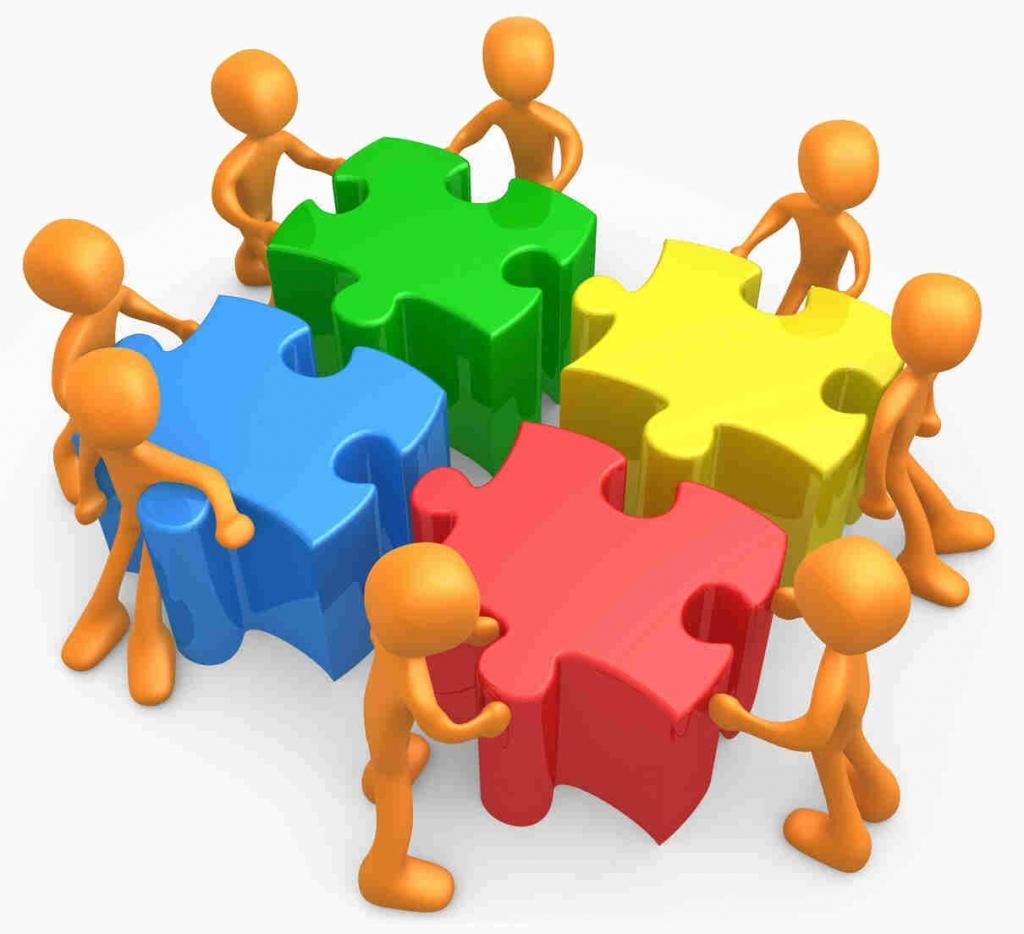 О каких нравственных качествах говорит герой?
Имеют ли значение слова, сказанные героем, для современных людей?